SB 823 DJJ Realignment Secure Youth Treatment Facility (SYTF)
Eduardo Calderon 
Supervising Probation Officer 
East Mesa Juvenile Detention Facility 
Youth Development Academy (YDA)
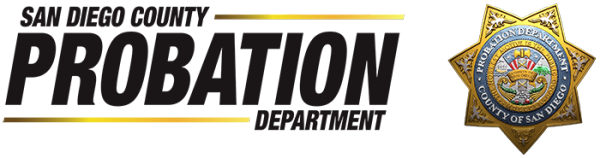 Purpose and Intent of SB823
Senate Bill (SB)823 closed the Division of Juvenile Justice (DJJ) within the California Department of Corrections and Rehabilitation. 
SB823 shifted the responsibility for all youth adjudicated a ward of the Court to their committing County.
Principles
[Speaker Notes: Senate Bill 823(a), October 10, 2020.]
Two Levels of SB 823
Age Extensions
[Speaker Notes: Welfare and Institutions Code § 607. 5. 
Welfare and Institutions Code § 208.]
32 youths returned from DJJ to local custody 
Average Age: 19.3
Length of time remaining: 3-4 years
Typical charges: 
Murder/Attempted Murder (16), Voluntary Manslaughter (3), Robbery (3),  Mayhem/Aggravated Mayhem (2), Assault with a deadly weapon (2),  Shooting at an Inhabited Vehicle (2), Carjacking – use of weapon (1), Kidnapping for Robbery (1)
26 additional youths committed directly to the program since its inception
51 currently in custody
This program creates staffing requirements of approximately 15 officers per unit
The program currently occupies 3 units at EMJDF, expanding to 4 next month and expected to continue until 6 units are dedicated
Has increased the per-unit population within pre-disposition juvenile hall units
Local Impact
Youth Development Academy
YDA is a Secure Youth Treatment Facility (SYTF) identified to meet the requirements of SB823 juvenile justice realignment. 
The program structure is designed to support the principles of trauma-informed, culturally responsive care and a developmental approach to youth rehabilitation.
Commitments range from 18 months to 7 years.
7
[Speaker Notes: YDA was developed in collaboration with the Juvenile Justice Coordinating Council and reflects a shared vision to serve this population closer to home.  Replaces the California Division of Juvenile Justice (formerly known as CYA).  Our contracted partner for this program is SBCS and we have an agreement with County BHS for psychiatric and psychological services.]
Youth Development Academy
Eligibility Requirements
14-24 years of age and who have been adjudicated for a 707(b) offense, such as, but not limited to: 
Murder 
Voluntary Manslaughter 
Robbery 
Sexual Offenses
Kidnapping 
Rape 
Assault with a Deadly Weapon other than firearm or Great Bodily Injury
8
[Speaker Notes: As a replacement for DJJ, this program is designed to serve the “deep end” of the juvenile justice system, youths who have committed the most serious offenses.]
Softening Remodel
Because of the longer commitments associated with the most serious offenses, facility interiors are being improved to offer more homelike furnishings, softer bedding, rugs and art are designed to better meet foundational needs and increase amenability to treatment.
9
[Speaker Notes: The facility was originally designed to operate as a juvenile hall, providing short term detention for large numbers of youths.  The units are being remodeled to create a more supportive environment for longer stays, with smaller populations in each unit and a variety of changes including…]
YDA Services Include
Trauma Focused Cognitive Behavioral Therapy (TF- CBT)
Dialectical Behavioral Therapy
Life Skills 
Mindfulness
Stress Management
Southwestern College
A New Direction
Mid-City Music and Art
San Diego Workforce Partnership
David’s Harp Foundation
Restorative Justice Mediation Program (RJMP)
Men of Honor
Victim Impact
 Juvenile Justice Advocates of California (JJAC)
Project AWARE (Restorative Practices)
Mindfulness
Thinking for a Change (ETA July-Aug) 
Parenting
Youth Advisory Council
Religious Services
10
[Speaker Notes: Services are being delivered within YDA by our contracted partner SBCS.  In the near future, we anticipate additional services including CTE for culinary arts, horticulture and gardening…]
For any questions, please reach out to

Matthew Strickland, Division Chief
Brandon Abriel, Division Chief
Eduardo Calderon, Supervisor
THANK YOU